Rückblick auf viereinhalb Jahre „Böhler-WissKI“
Die digitale und systematische Erfassung einer heterogenen Kunsthandelsquelle
2017 - 2019
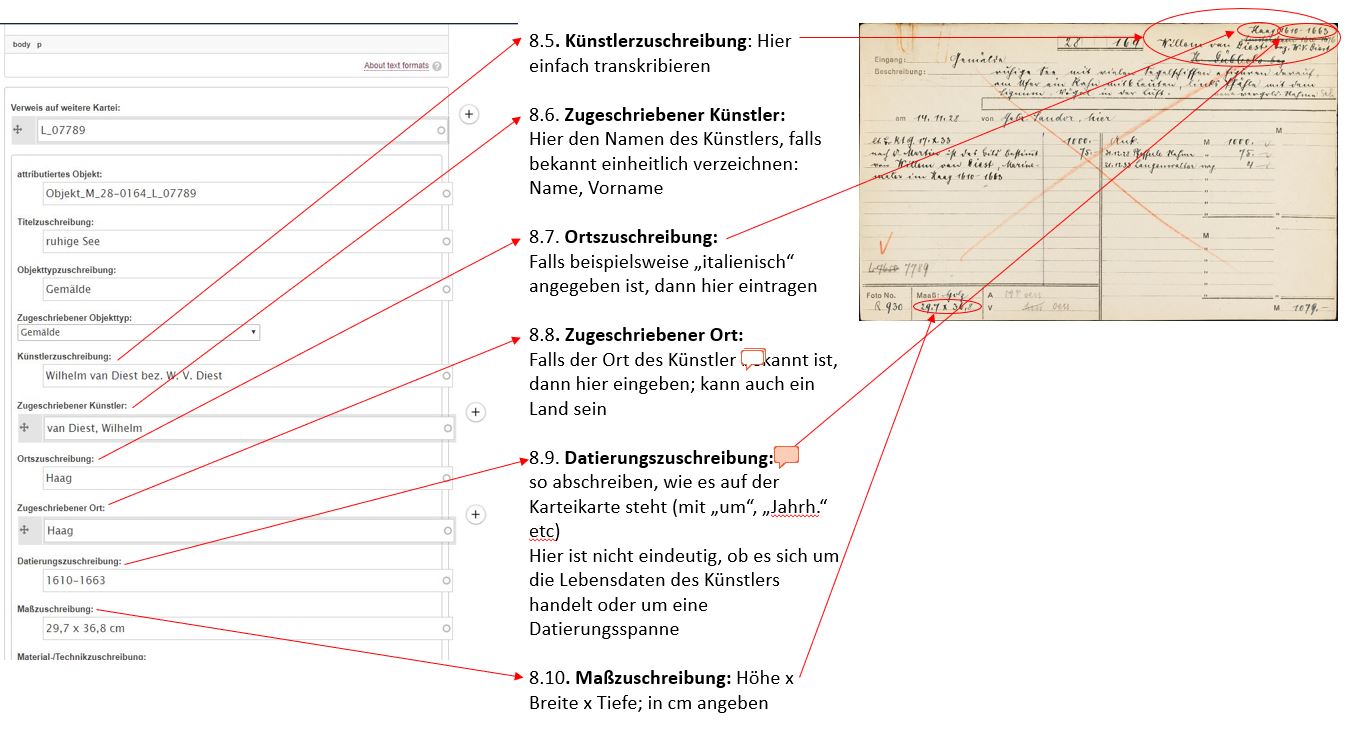 Sondierung: 
Welches Material liegt uns vor? Was möchten wir erschließen? Wer ist unsere Zielgruppe?
Wie kann das in Form einer Datenbank umgesetzt werden?

Konkrete Schritte:
Entwicklung von Boehler re:search
Beginn der Eingabe
2020 - 2022
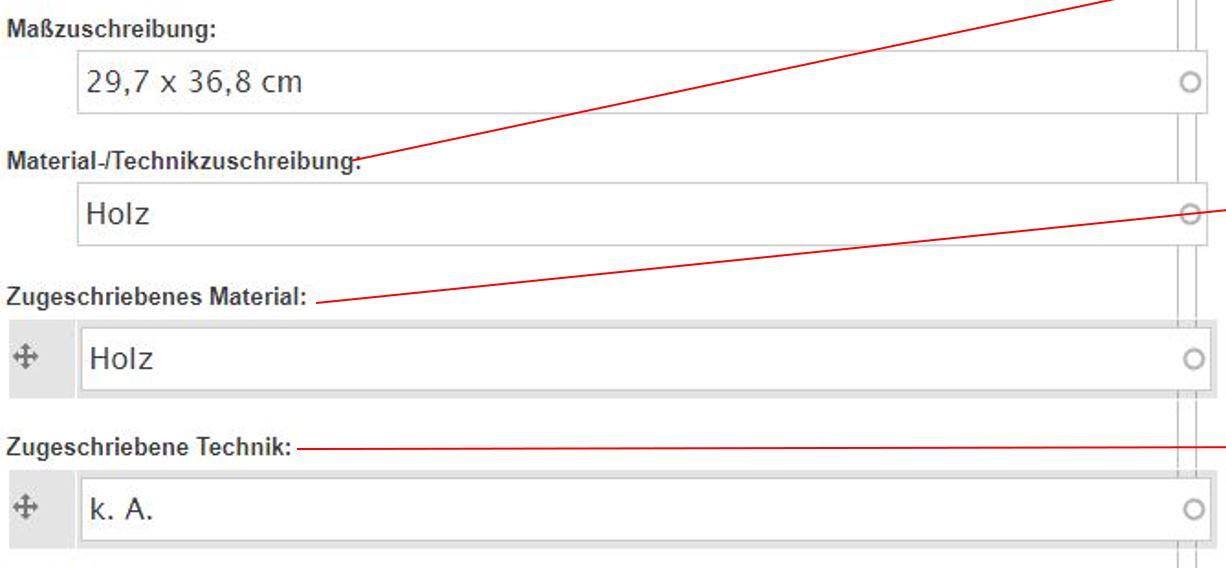 Strukturelle Veränderungen: 
Neues Time-Management: Maßangaben und Verkaufspreise werden nicht mehr erfasst
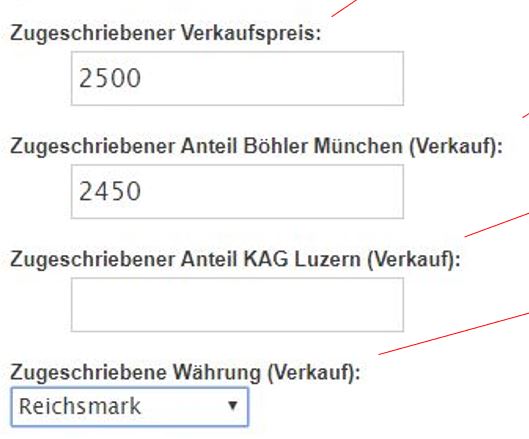 2020 - 2022
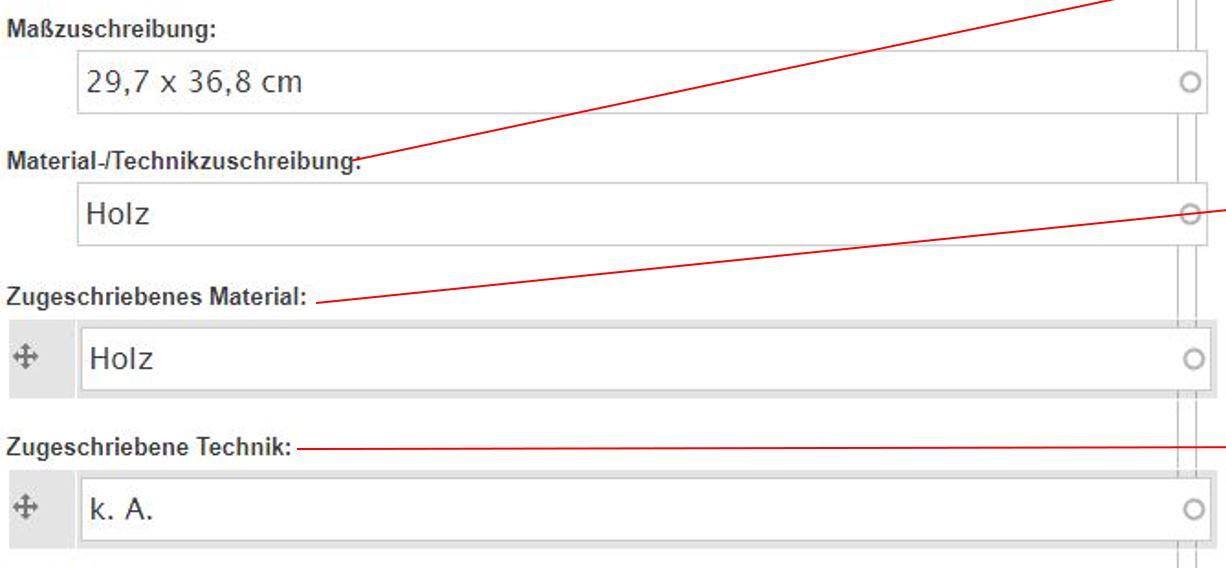 Strukturelle Veränderungen: 
Neues Time-Management: Maßangaben und Verkaufspreise werden nicht mehr erfasst
Auflösung des Blocks „Personenzuweisung“
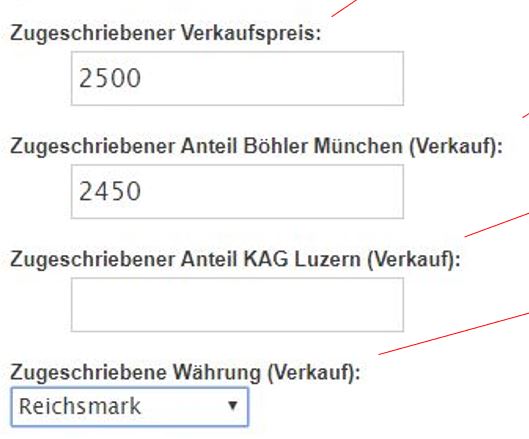 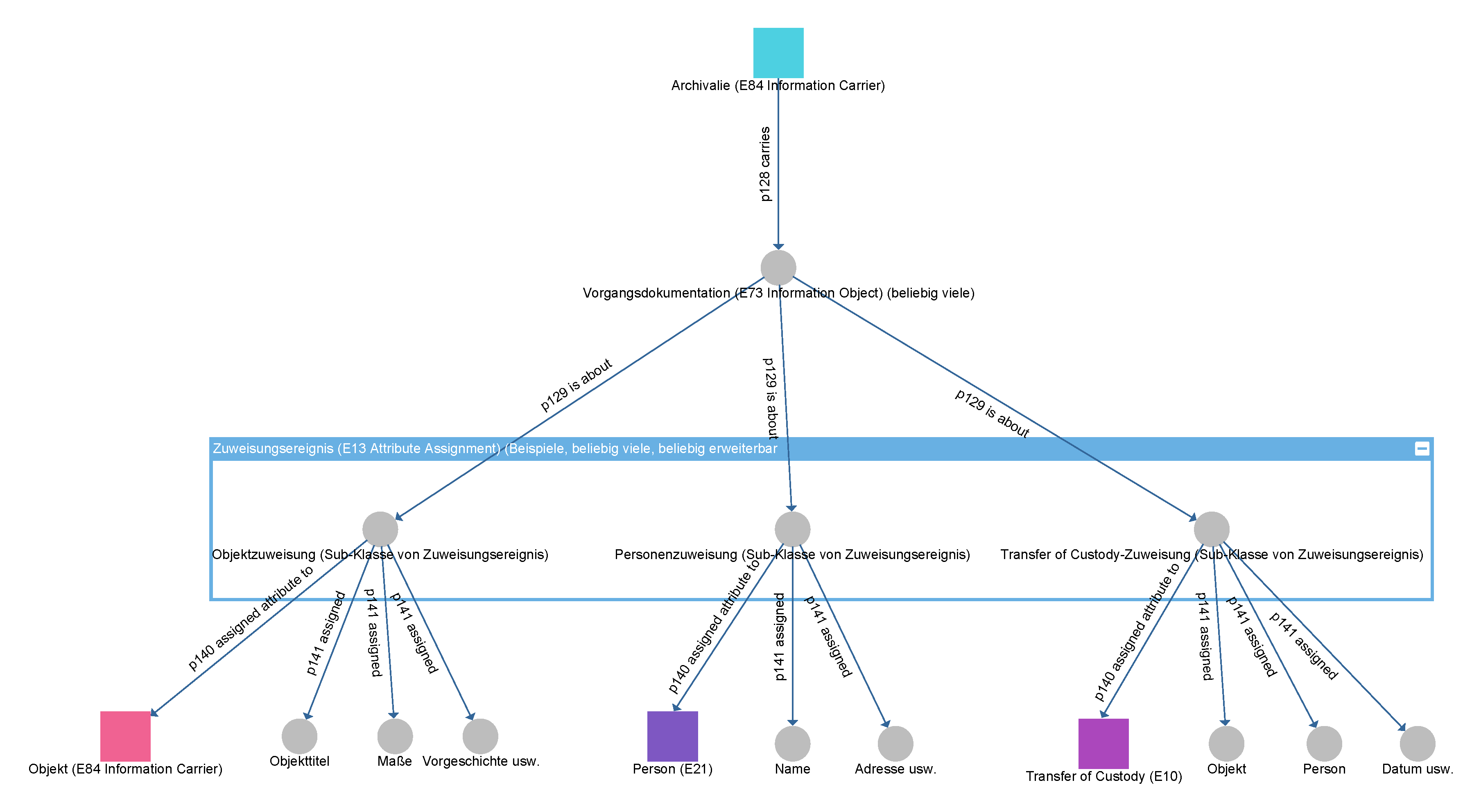 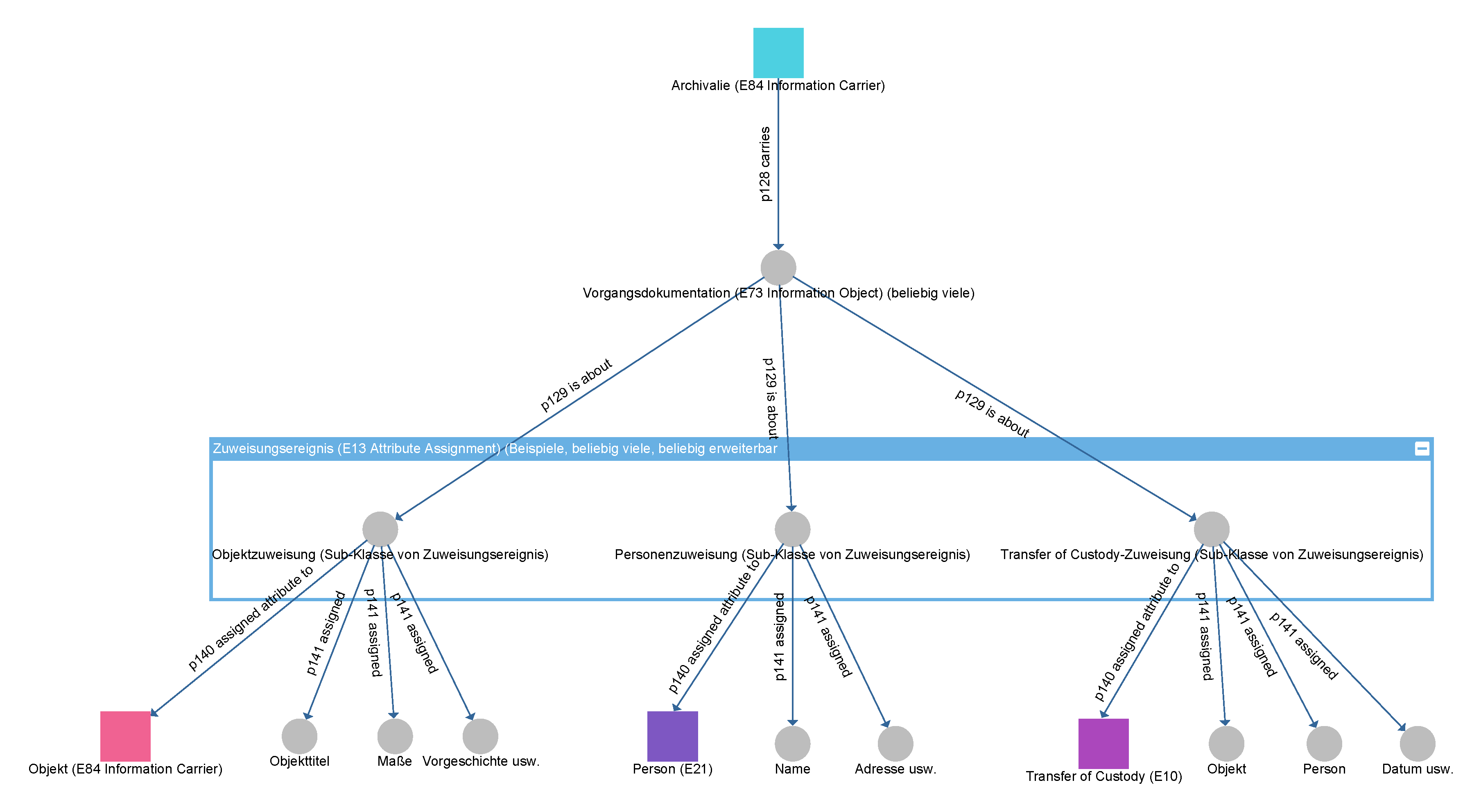 2020 - 2022
Strukturelle Veränderungen: 
Neues Time-Management: Maßangaben und Verkaufspreise werden nicht mehr erfasst 
Umgestaltung von Boehler re:search: zB. Personenzuweisung wird aufgelöst und die Datensätze in die Informationen zum Objekt bzw. Besitzwechsel übernommen
2020 - 2022
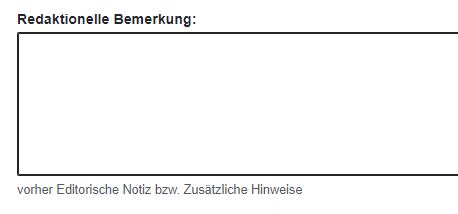 Strukturelle Veränderungen: 
Neues Time-Management: Maßangaben und Verkaufspreise werden nicht mehr erfasst 
Umgestaltung von Boehler re:search: zB. Personenzuweisung wird aufgelöst und die Datensätze in die Informationen zum Objekt bzw. Besitzwechsel übernommen
Problem: Änderung der Feldnamen erschwert gezielte Suche (alte Namen)
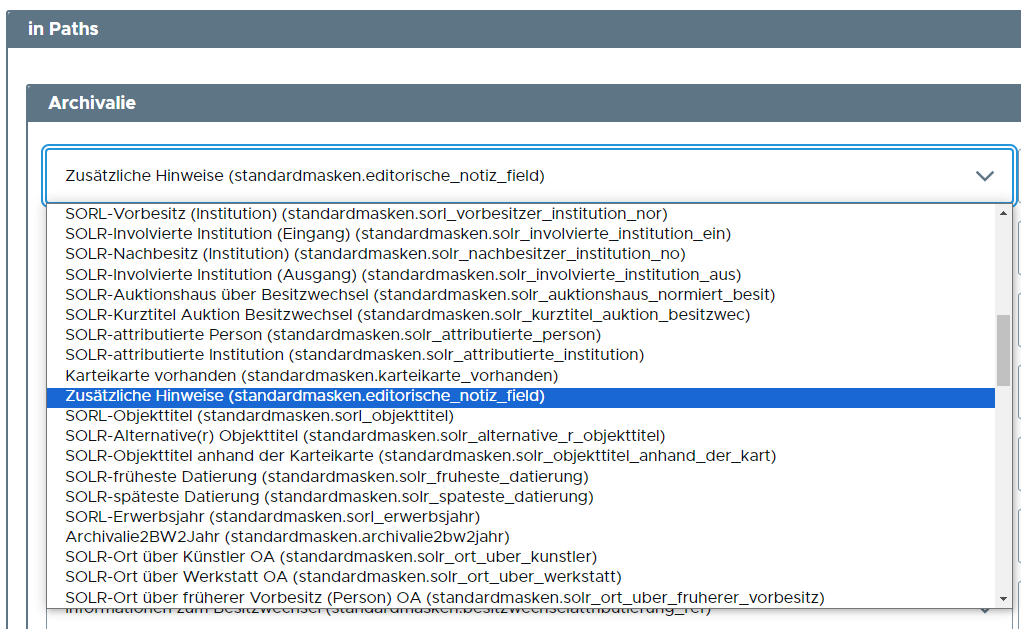 2020 - 2022
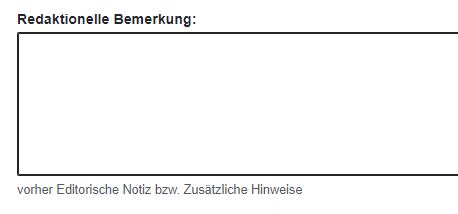 Strukturelle Veränderungen: 
Neues Time-Management: Maßangaben und Verkaufspreise werden nicht mehr erfasst 
Umgestaltung von Boehler re:search: zB. Personenzuweisung wird aufgelöst und die Datensätze in die Informationen zum Objekt bzw. Besitzwechsel übernommen
Problem: Änderung der Feldnamen erschwert gezielte Suche (alte Namen)
Grenzen in der Erfassung:
Verknüpfung von mehreren Objekten
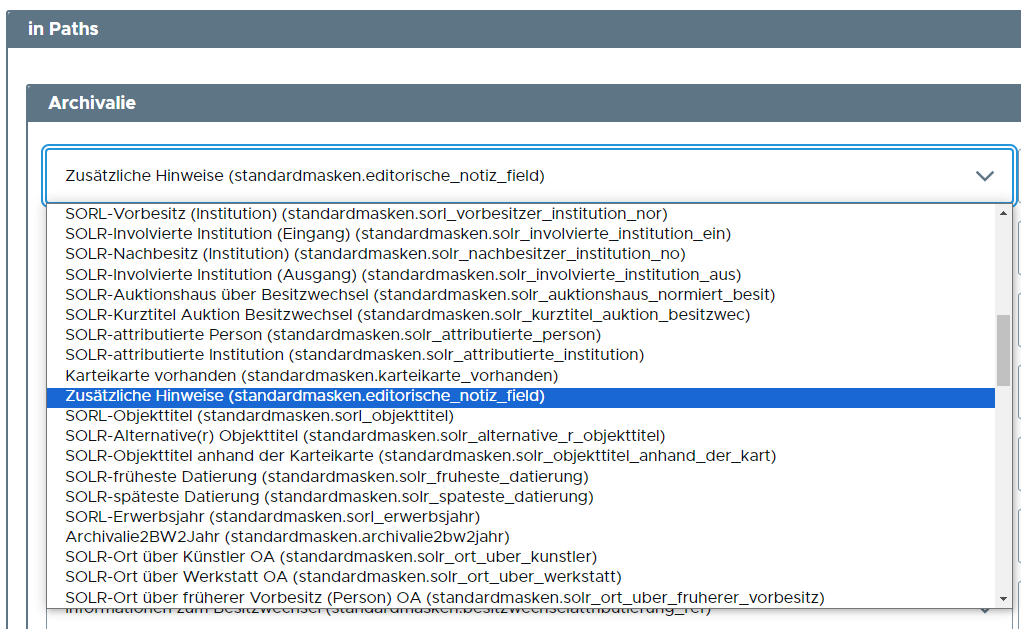 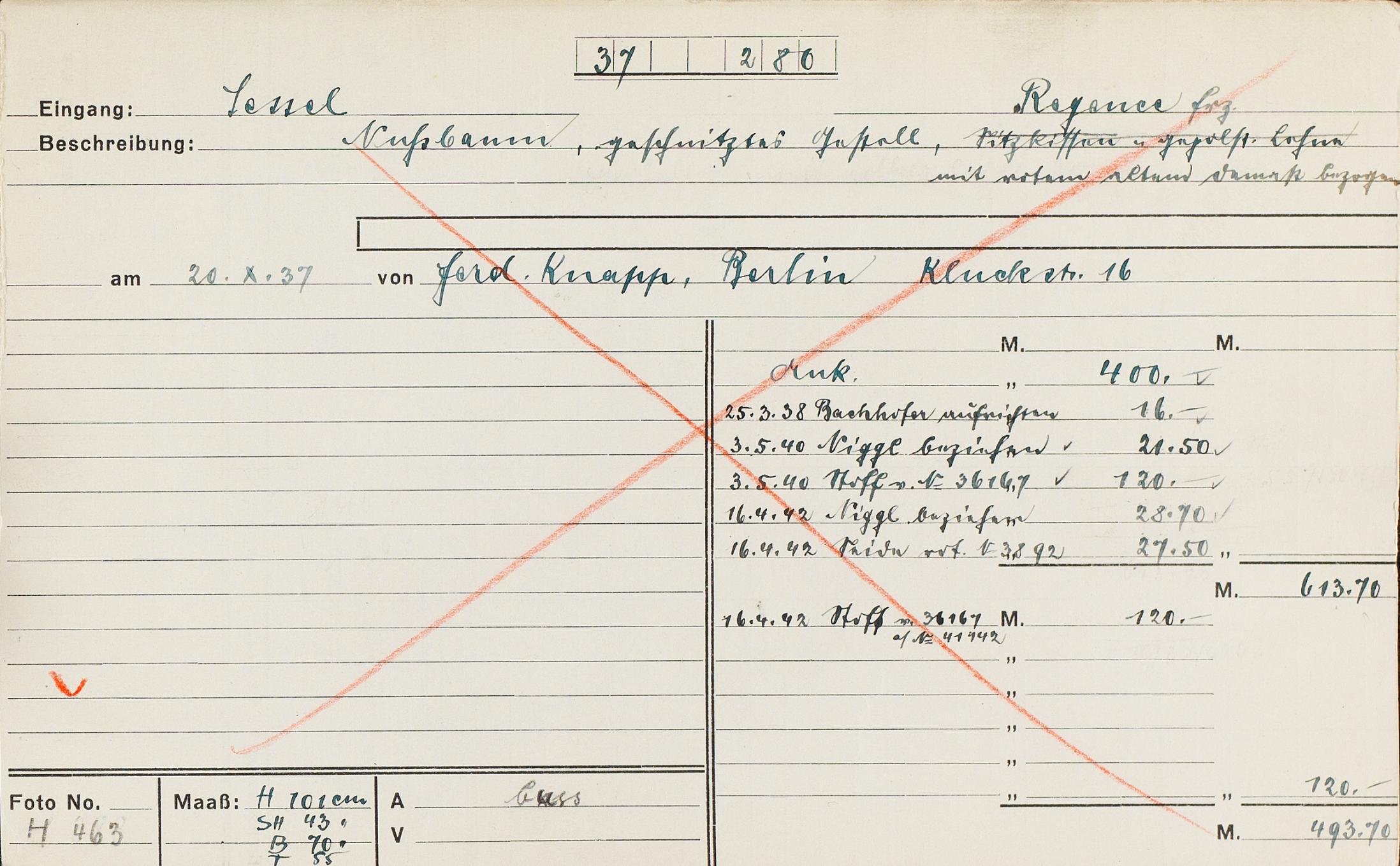 Sessel M_37-0280 (Objekt A) 

+ 

Stoff M_36-0167 (Objekt B)

=

Objekt_M_37-0280_M_36-0167 (Objekt AB)
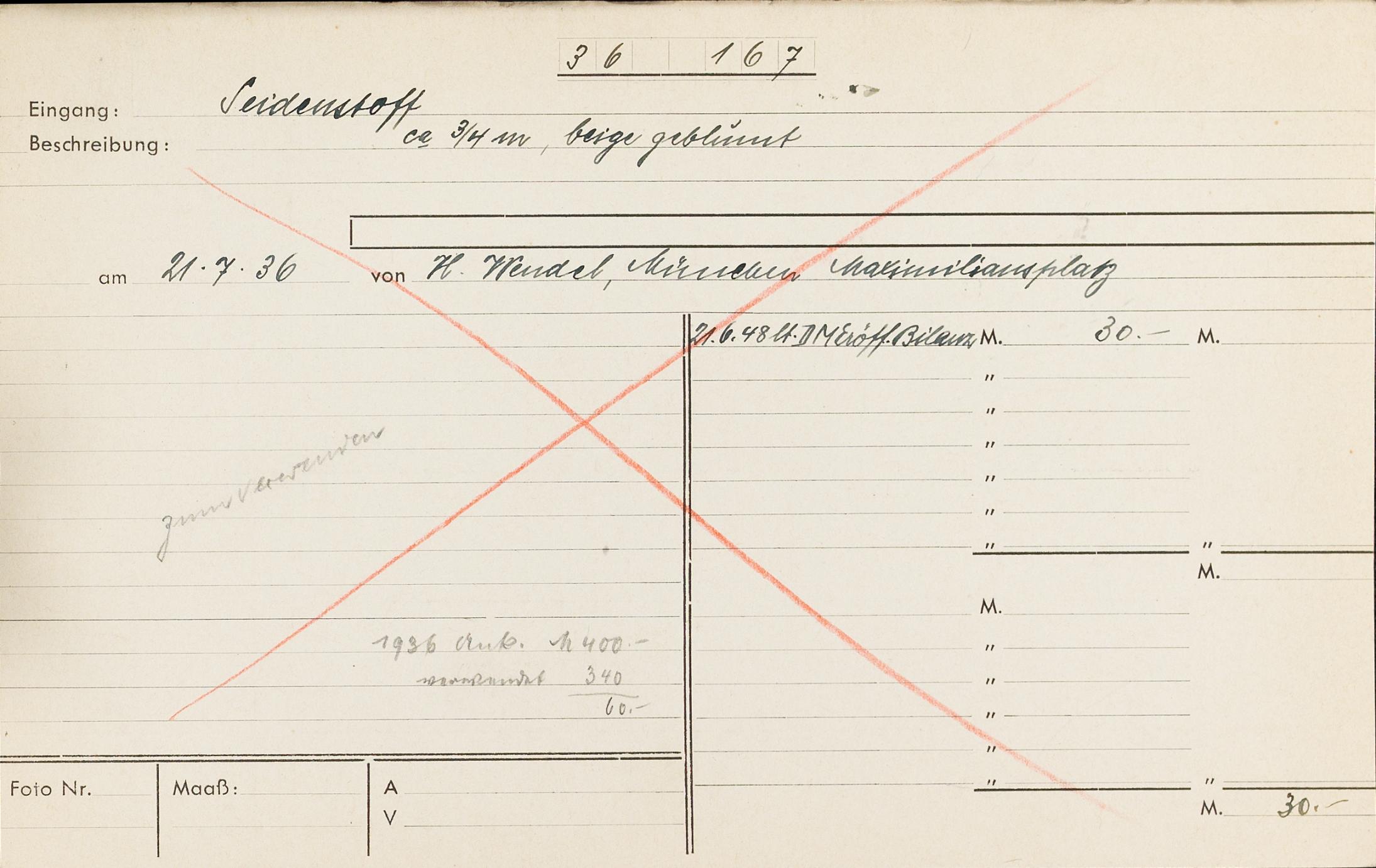 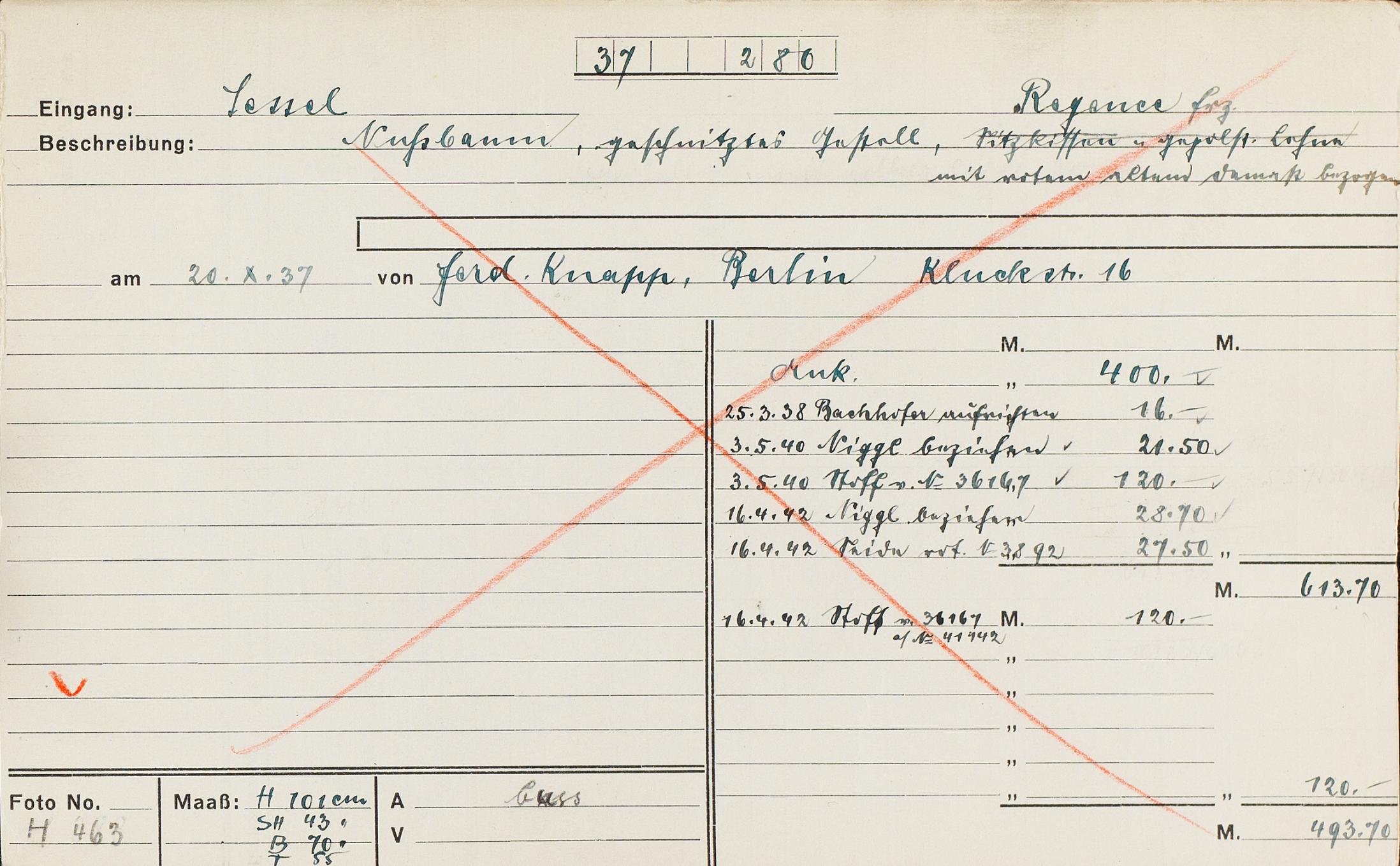 Sessel M_37-0280 (Objekt A) 

+ 

Stoff M_36-0167 (Objekt B) M_38-0092 (Objekt C)

=

Objekt_M_37-0280_M_36-0167 (Objekt AB) M_38-0092 Objekt AC)
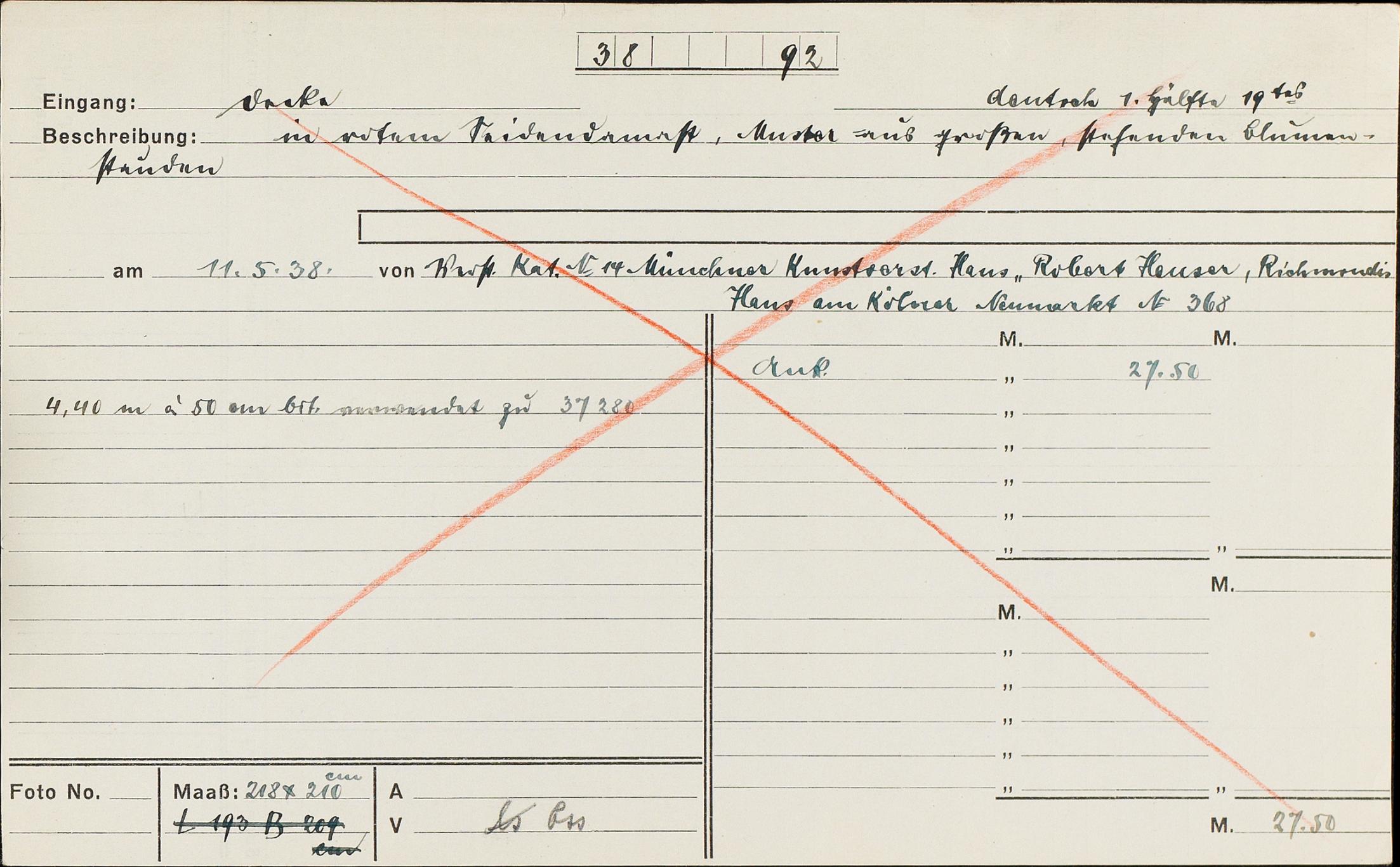 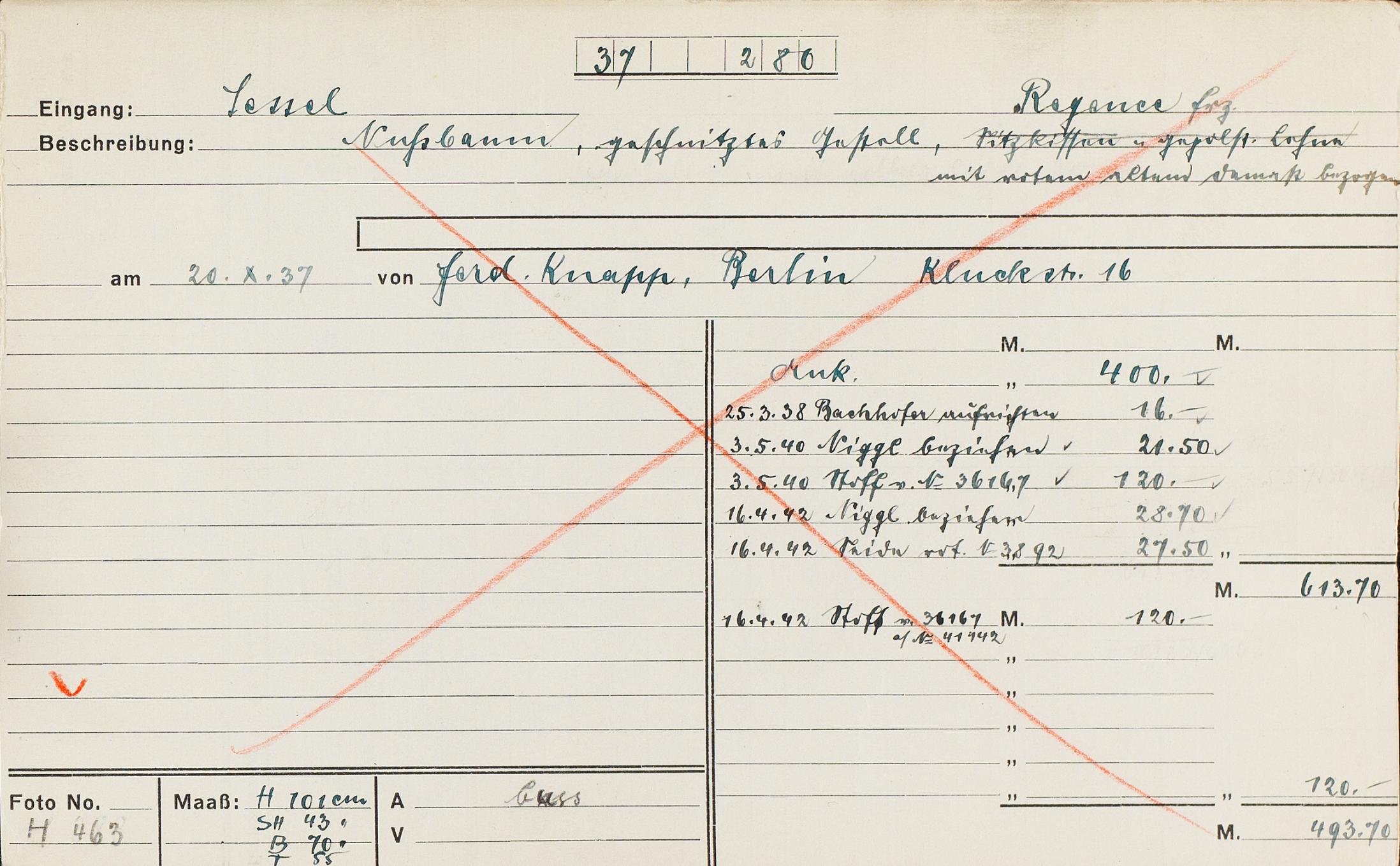 Sessel M_37-0280 (Objekt A) 

+ 

Stoff M_36-0167 (Objekt B) M_38-0092 (Objekt C)

=

Objekt_M_37-0280_M_36-0167 (Objekt AB) M_38-0092 Objekt AC)
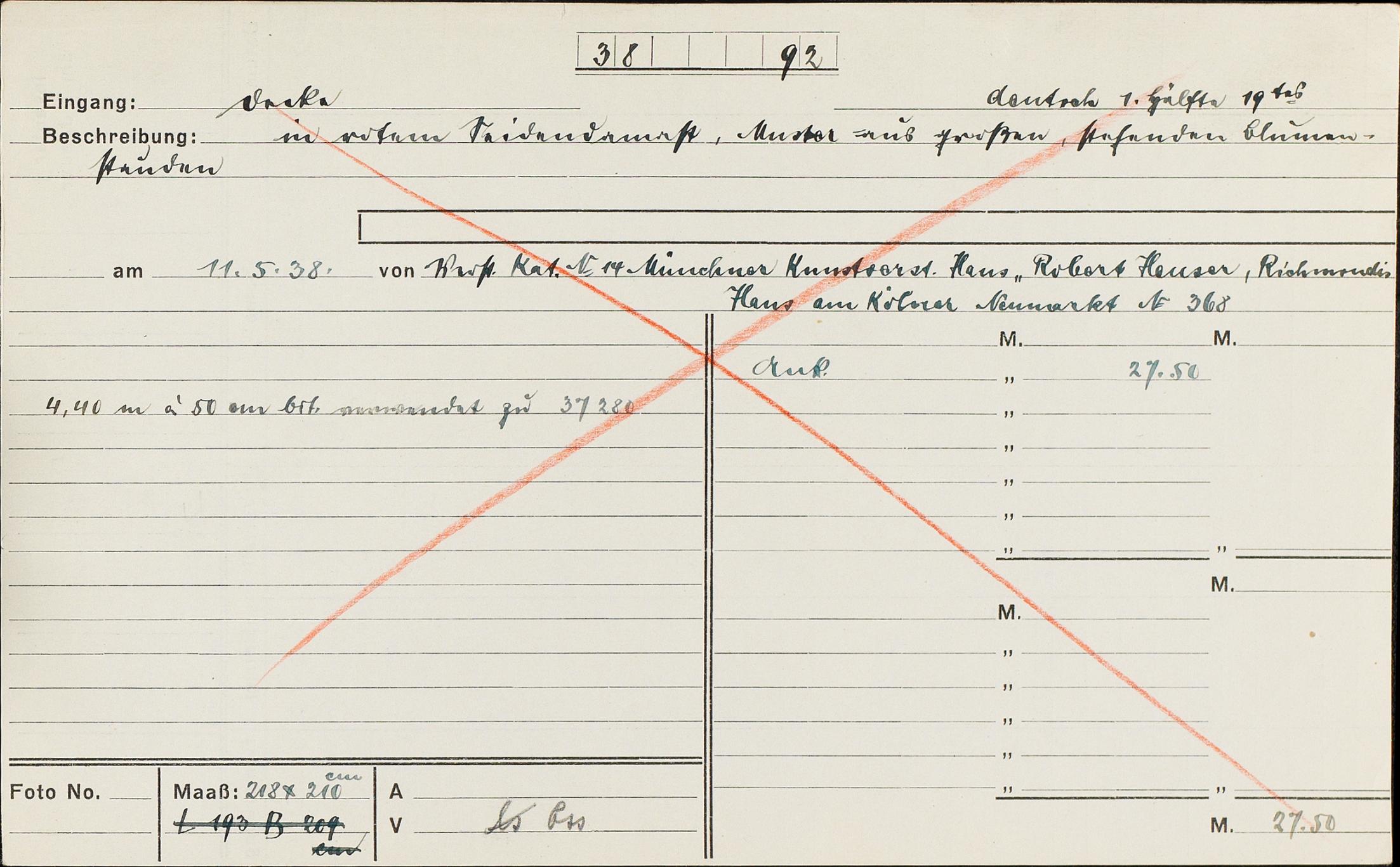 Übrigens: Objekt B wird zu Objekt BD.
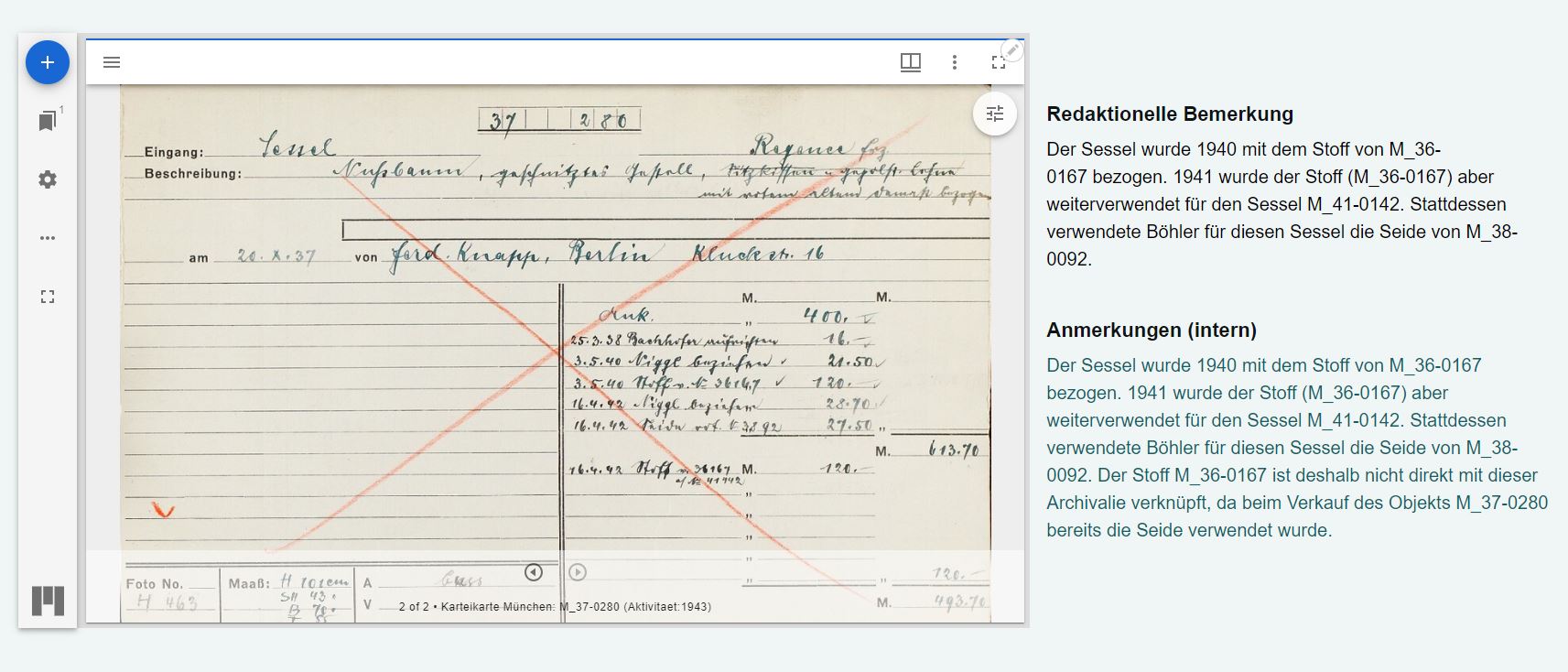 Onlinegang
2022 - 2023
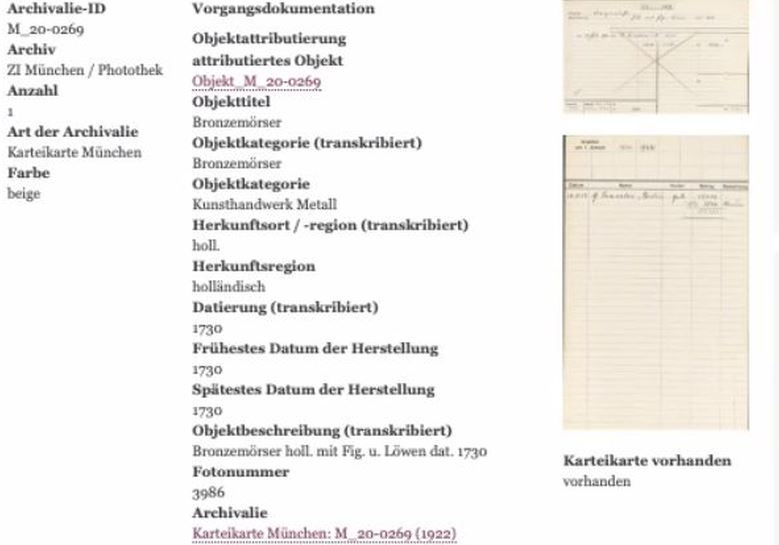 Herausforderungen Onlinegang:
Arbeiten in der DB nach Online-Gang deutlich komplizierter, unübersichtlicher und zeitaufwendiger (zB. Verzögerte Ansicht Datensätze, copy&paste oft nicht mehr möglich)

Nutzerrechte / Rechtemanagement:
Verschiedene user roles
Daten- und Personenschutz gewährleistet
Ansicht vor Freischaltung
2024
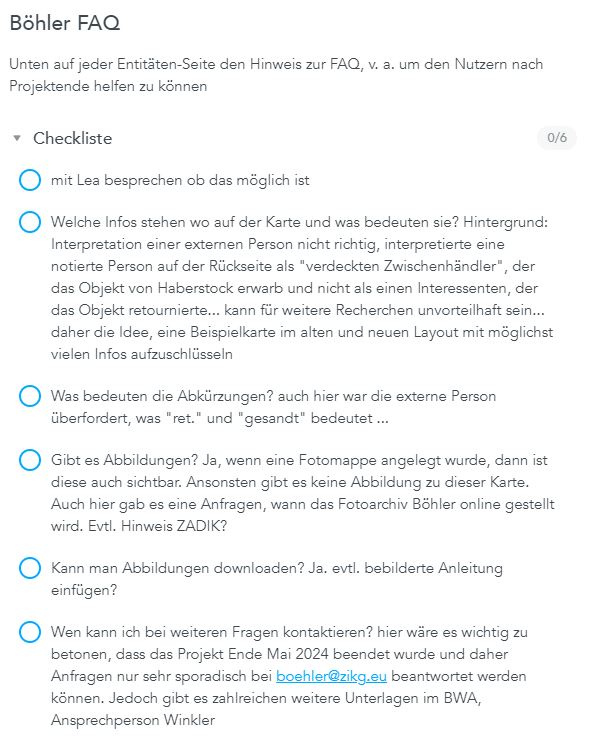 To-dos und Aussicht:
Rechtemanagement
Korrekturen (Datierungen)
FAQs
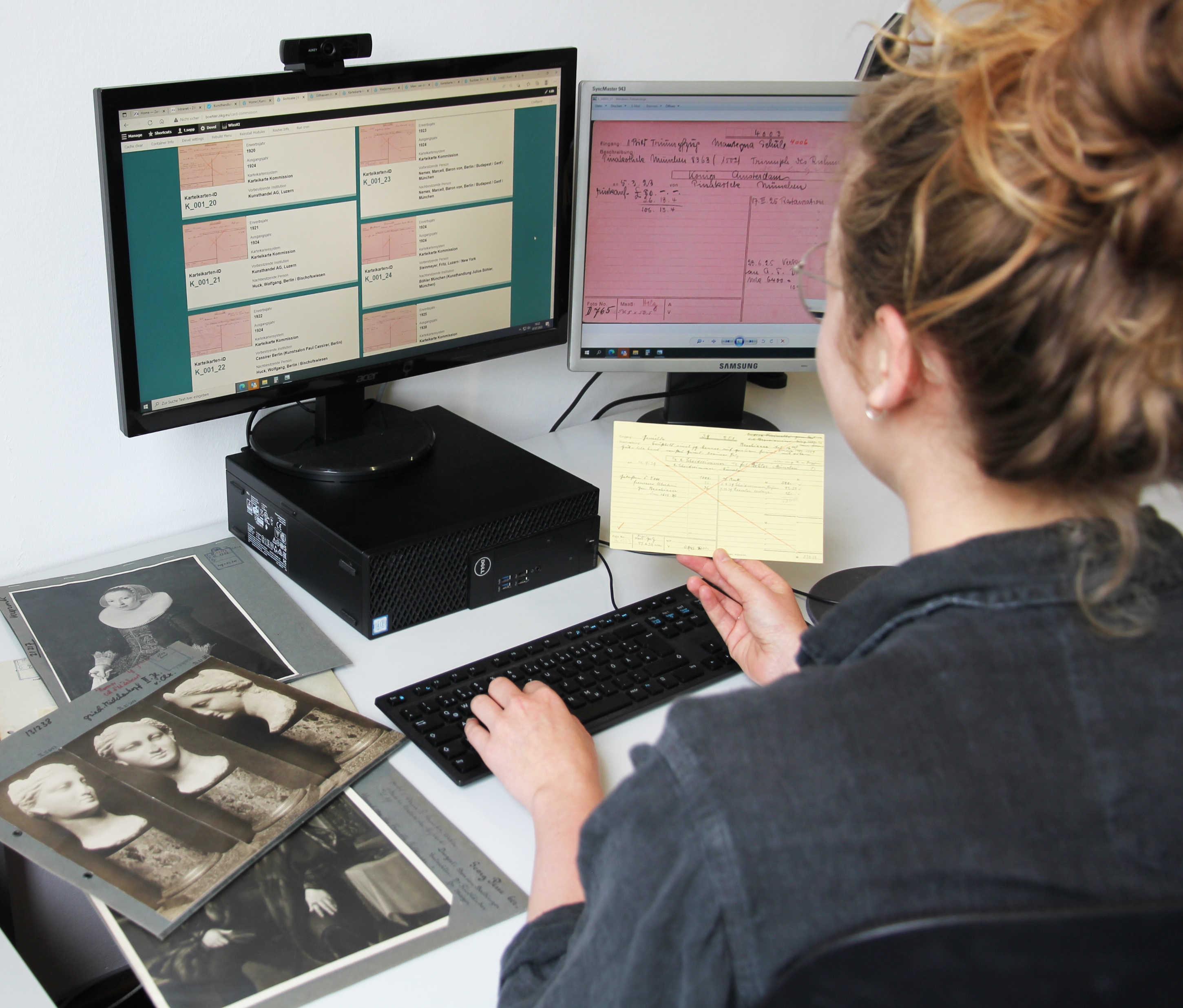 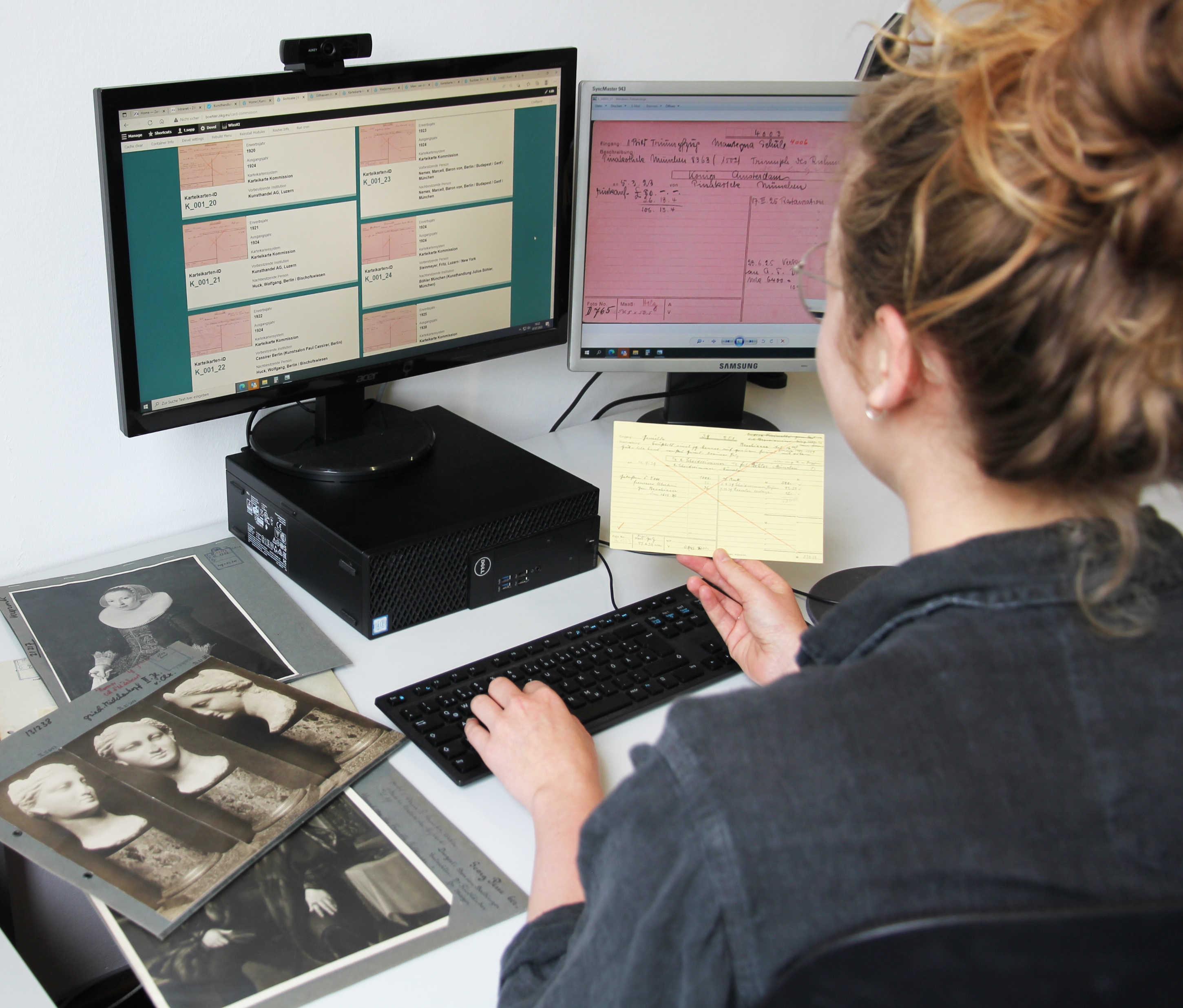 Vielen Dank für die Aufmerksamkeit!